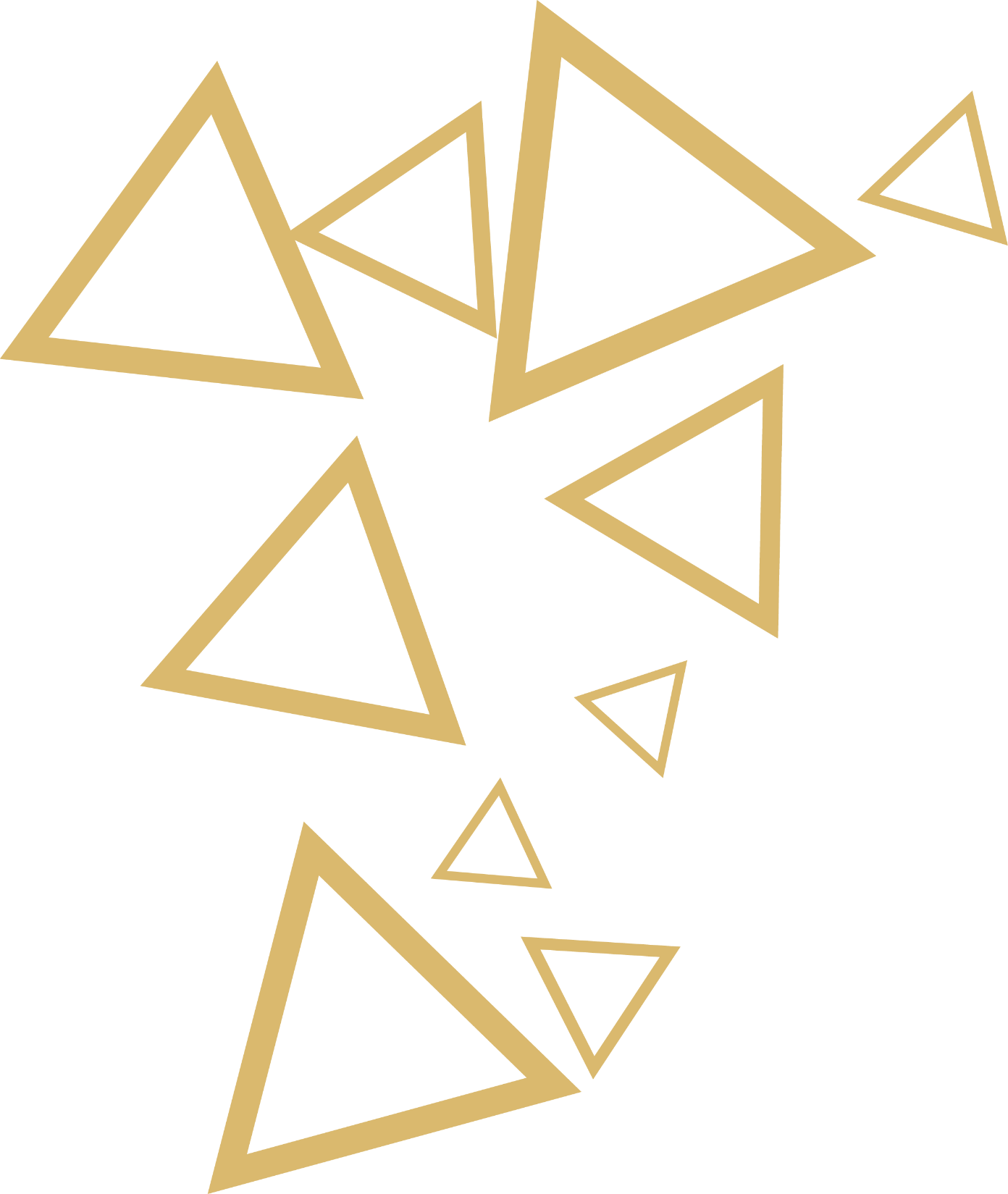 创业计划书模版
单击此处编辑副标题，建议您在展示时采用微软雅黑字体，本模版所有图形线条及其相应素材均可自由编辑、改色、替换
汇报人
PPT汇
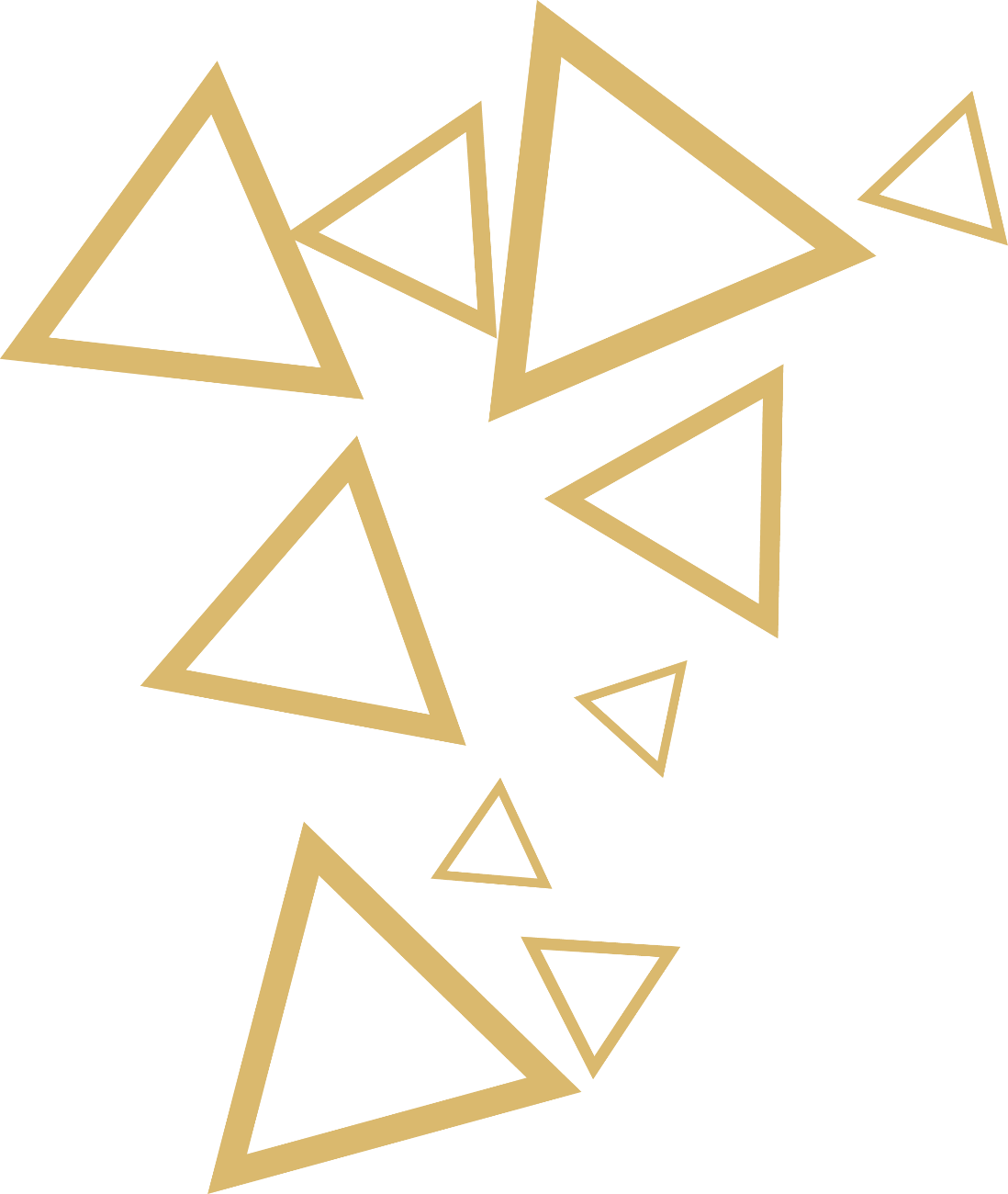 1
项目背景简介
目录
2
项目计划介绍
3
市场状况分析
CONTENTS
4
投资回报分析
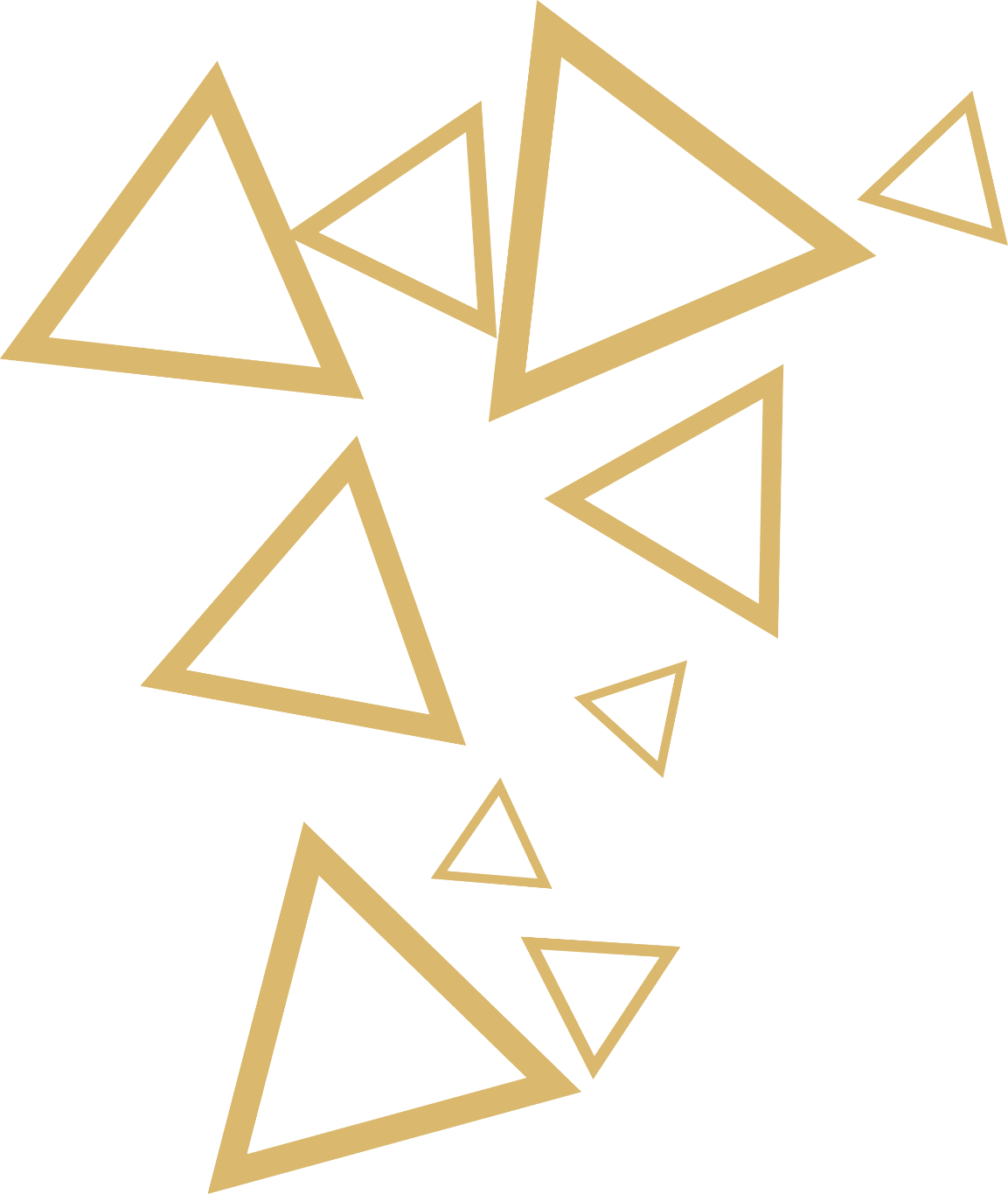 1
项目背景简介
CLICK TO ADD UP YOUR TITLE HERE
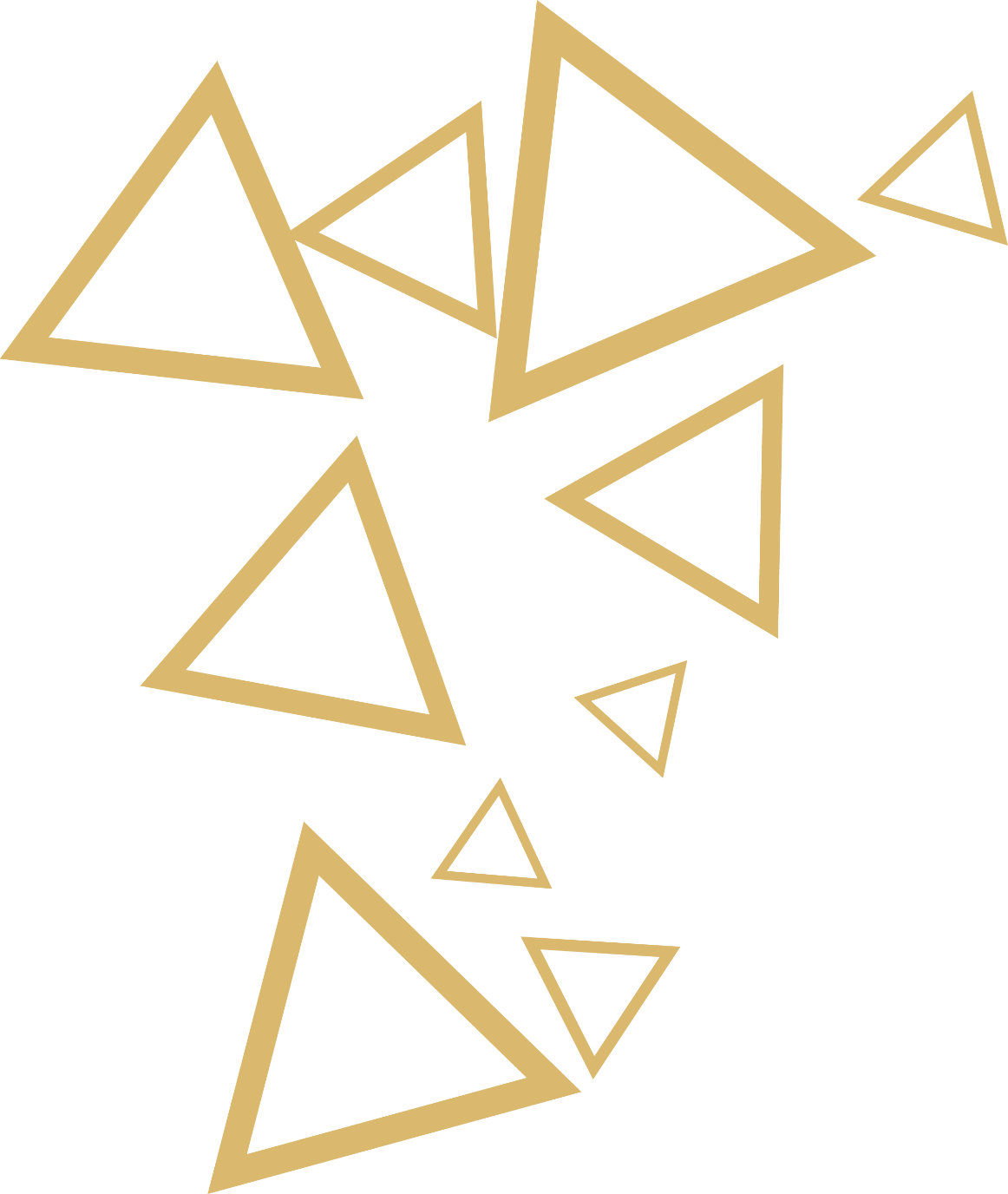 延迟符
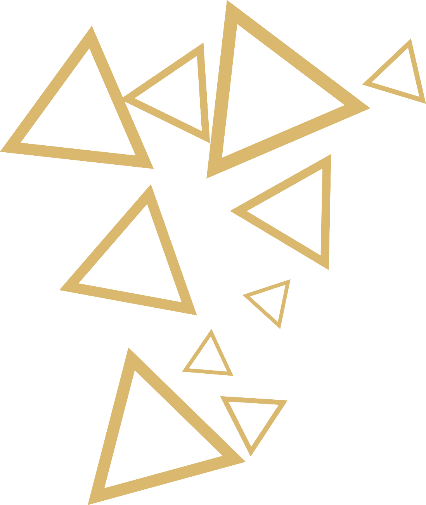 这里可以是标题
添加文本
添加文本
添加文本
添加文本
单击此处编辑标题
无名氏
点击输入您需要的文字内容，点击输入您需要的文字内容。单击此处编辑您要的内容，建议您在展示时采用微软雅黑字体，本模版所有图形线条及其相应素材均可自由编辑、改色、替换。点击输入您需要的文字内容，点击输入您需要的文字内容。
公司总经理，公司项目负责人
这里可以
是一个大标题
单击此处编辑您要的内容，建议您在展示时采用微软雅黑字体，本模版所有图形线条及其相应素材均可自由编辑、改色、替换。点击输入您需要的文字内容，点击输入您需要的文字内容。
你的标题
你的标题
在此添加
关键字
单击此处编辑您要的内容，建议您在展示时采用微软雅黑字体，本模版所有图形线条及其相应素材均可自由编辑。
单击此处编辑您要的内容，建议您在展示时采用微软雅黑字体，本模版所有图形线条及其相应素材均可自由编辑。
时
尚
项目历程展示
Break slide
Break slide
添加标题
单击此处编辑您要的内容，建议您在展示时采用微软雅黑字体，本模版所有图形线条及其相应素材均可自由编辑、改色、替换。
添加标题
单击此处编辑您要的内容，建议您在展示时采用微软雅黑字体，本模版所有图形线条及其相应素材均可自由编辑、改色、替换
添加标题
85%
单击此处编辑您要的内容，建议您在展示时采用微软雅黑字体，本模版所有图形线条及其相应素材均可自由编辑、改色、替换。
添加标题

单击此处编辑您要的内容，建议您在展示时采用微软雅黑字体，本模版所有图形线条及其相应素材均可自由编辑、改色、替换
在此
添加你的标题
单击此处编辑您要的内容，建议您在展示时采用微软雅黑字体，本模版所有图形线条及其相应素材均可自由编辑、改色、替换。单击此处编辑您要的内容，建议您在展示时采用微软雅黑字体。
这里可以
是标题
85%
单击此处编辑您要的内容，建议您在展示时采用微软雅黑字体，本模版所有图形线条及其相应素材均可自由编辑、改色、替换
201X
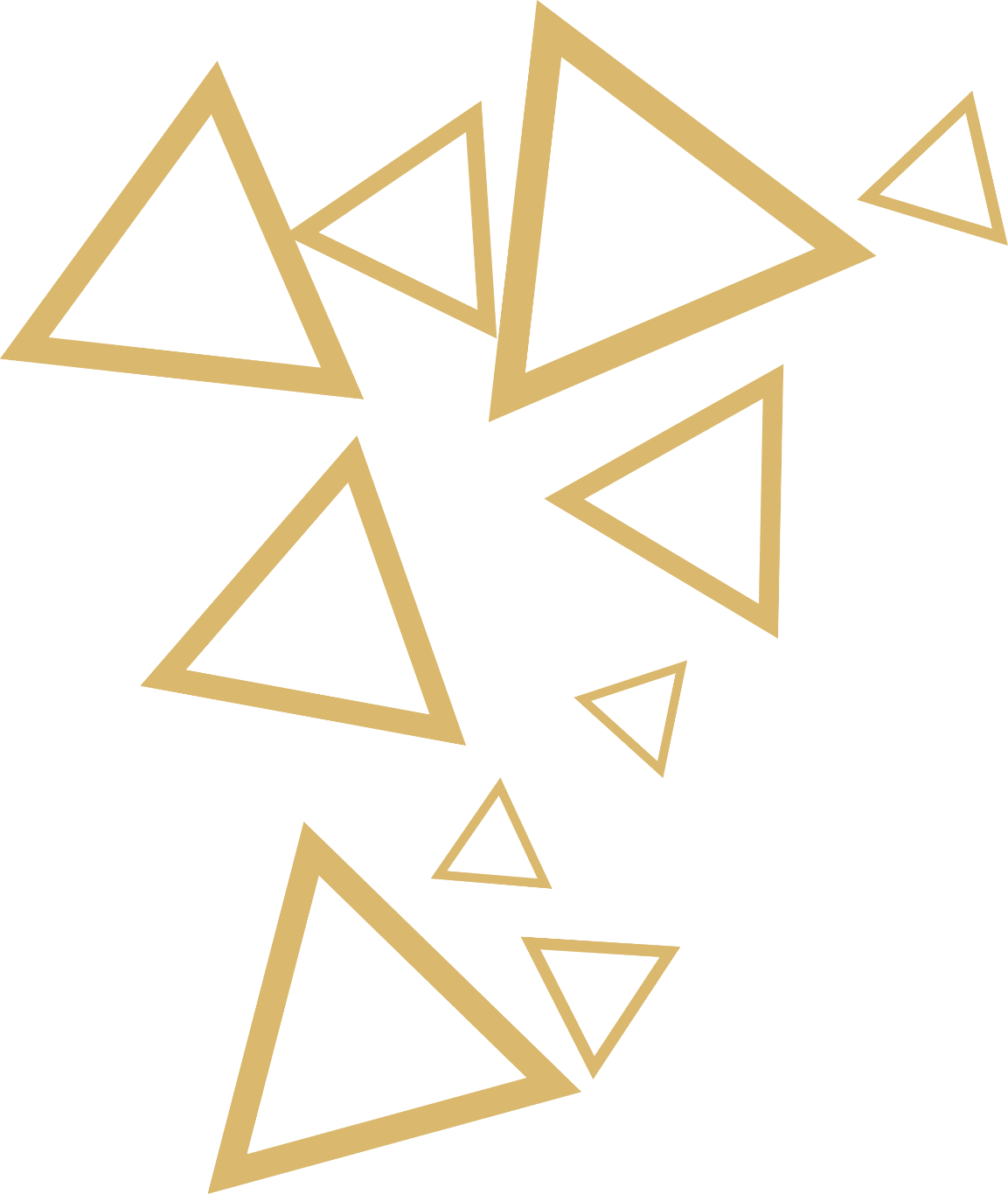 2
项目计划介绍
CLICK TO ADD UP YOUR TITLE HERE
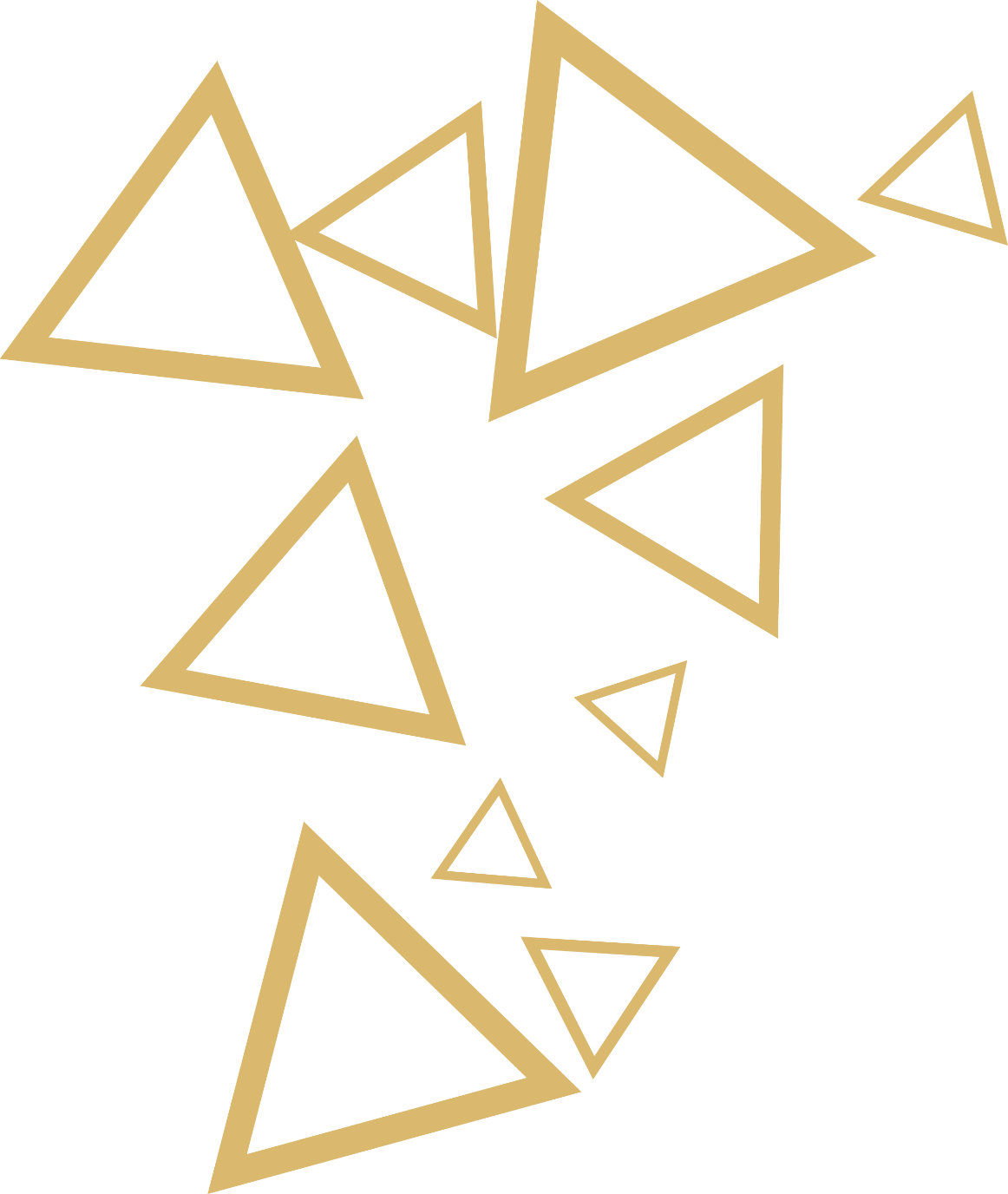 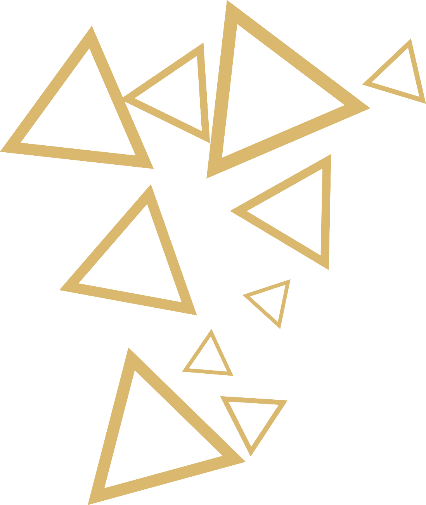 这里可以是标题
请在此输入标题
请在此输入标题
单击此处可编辑内容，根据您的需要自由拉伸文本框大小。点击输入您需要的文字内容，点击输入您需要的文字内容。
单击此处可编辑内容，根据您的需要自由拉伸文本框大小。点击输入您需要的文字内容，点击输入您需要的文字内容。
请在此输入标题
请在此输入标题
请在此输入标题
单击此处可编辑内容，根据您的需要自由拉伸文本框大小。点击输入您需要的文字内容，点击输入您需要的文字内容。
单击此处可编辑内容，根据您的需要自由拉伸文本框大小。点击输入您需要的文字内容，点击输入您需要的文字内容。
单击此处可编辑内容，根据您的需要自由拉伸文本框大小。点击输入您需要的文字内容，点击输入您需要的文字内容。
在此添加
您的关键字
Photoshop
85%
Illustrator
70%
Photoshop
85%
Illustrator
70%
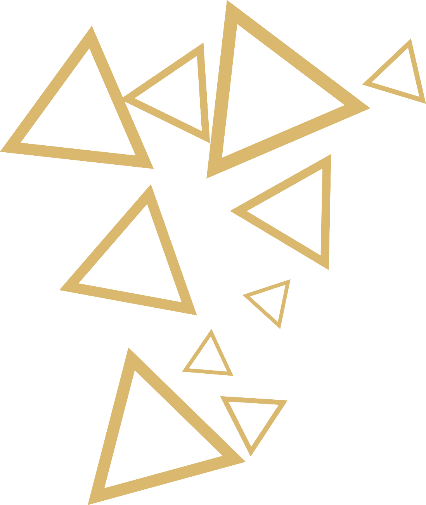 这里可以是标题
我们的目标
我们的目标
我们的目标
点击输入您需要的文字内容，点击输入您需要的文字内容。
点击输入您需要的文字内容，点击输入您需要的文字内容。
点击输入您需要的文字内容，点击输入您需要的文字内容。
我们的目标
我们的目标
点击输入您需要的文字内容，点击输入您需要的文字内容。
点击输入您需要的文字内容，点击输入您需要的文字内容。
全球经济
发展趋势
单击此处编辑您要的内容，建议您在展示时采用微软雅黑字体，本模版所有图形线条及其相应素材均可自由编辑、改色、替换。
201X
骆可可，色彩纷呈，潮流时尚。
SUBTITLE HERE
风云办公
单击此处编辑您要的内容，建议您在展示时采用微软雅黑字体，本模版所有图形线条及其相应素材均可自由编辑、改色、替换。单击此处编辑您要的内容，建议您在展示时采用微软雅黑字体，本模版所有图形线条及其相应素材均可自由编辑、改色、替换。单击此处编辑您要的内容，建议您在展示时采用微软雅黑字体，本模版所有图形线条及其相应素材均可自由编辑、改色、替换。
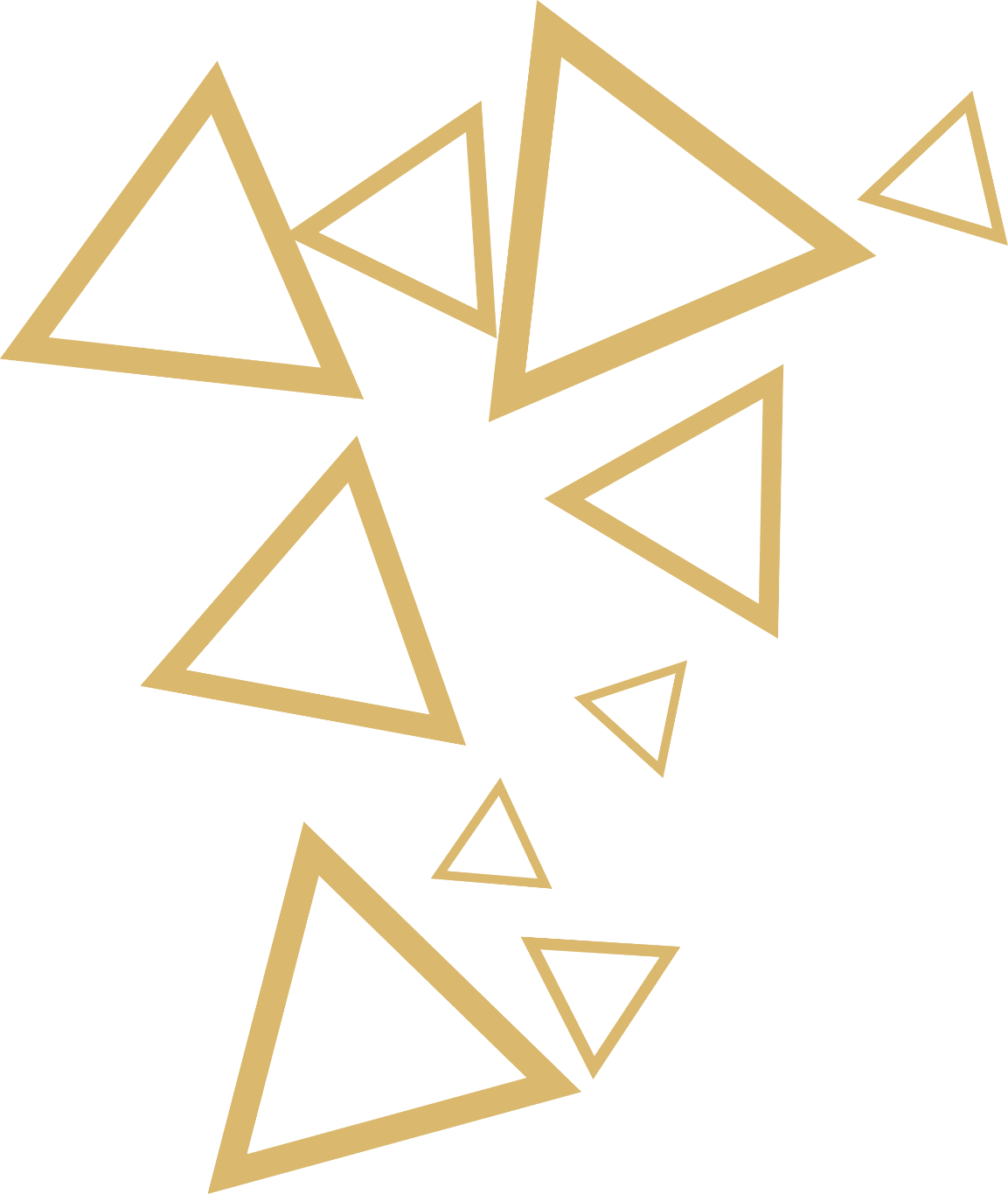 3
市场状况分析
CLICK TO ADD UP YOUR TITLE HERE
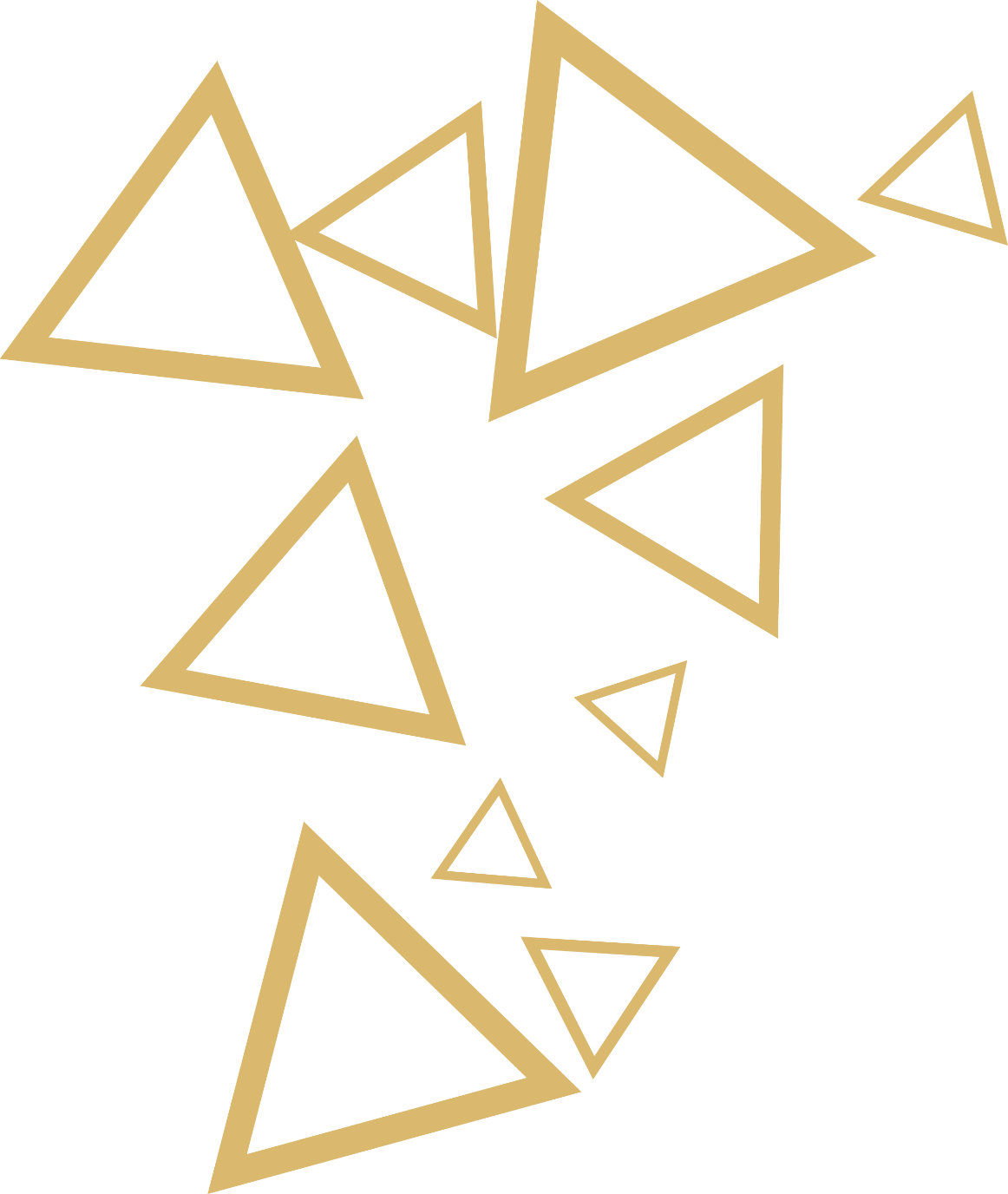 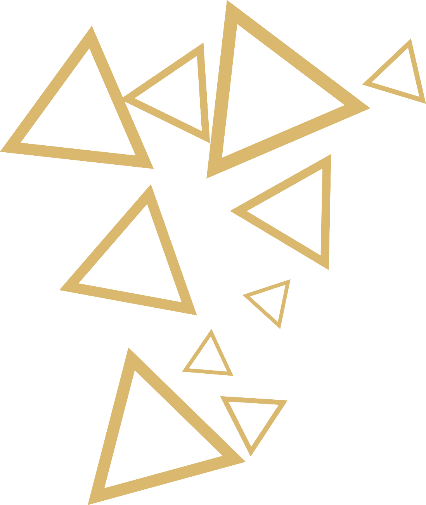 这里可以是标题
全球十大潮流趋势
单击此处编辑您要的内容，建议您在展示时采用微软雅黑字体，本模版所有图形线条及其相应素材均可自由编辑、改色、替换。单击此处编辑您要的内容，建议您在展示时采用微软雅黑字体。
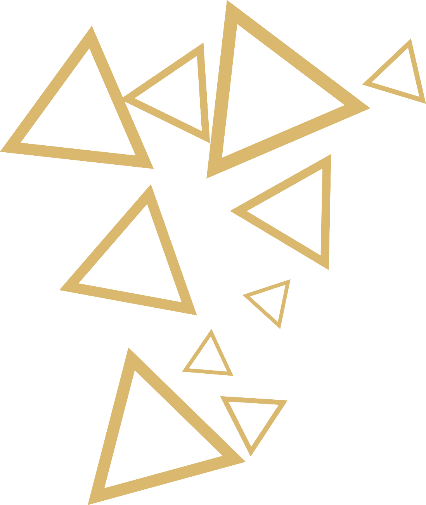 这里可以是标题
产品竞争
优势
单击此处编辑您要的内容，建议您在展示时采用微软雅黑字体.
单击此处编辑您要的内容，建议您在展示时采用微软雅黑字体.
S
W
单击此处编辑您要的内容，建议您在展示时采用微软雅黑字体.
单击此处编辑您要的内容，建议您在展示时采用微软雅黑字体.
O
T
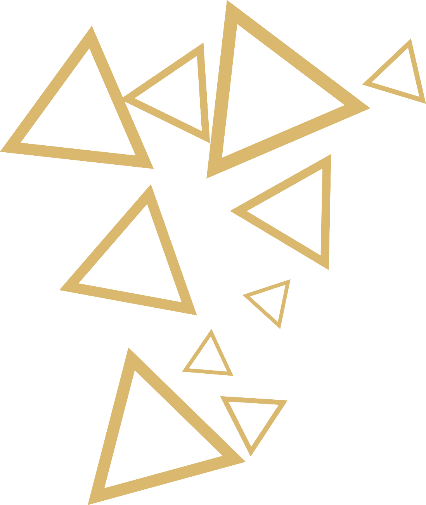 这里可以是标题
90%
85%
80%
80%
75%
70%
70%
60%
65%
50%
一月
二月
三月
四月
五月
六月
七月
八月
九月
十月
单击此处编辑标题
点击输入您需要的文字内容，点击输入您需要的文字内容。单击此处编辑您要的内容，建议您在展示时采用微软雅黑字体，本模版所有图形线条及其相应素材均可自由编辑、改色、替换。点击输入您需要的文字内容，点击输入您需要的文字内容。
SUBTITLE HERE
市场状况分析
Australia
Asia, Africa, Europe
单击此处编辑您要的内容，建议您在展示时采用微软雅黑字体，本模版所有图形线条及其相应素材均可自由编辑、改色、替换。单击此处编辑您要的内容，建议您在展示时采用微软雅黑字体。
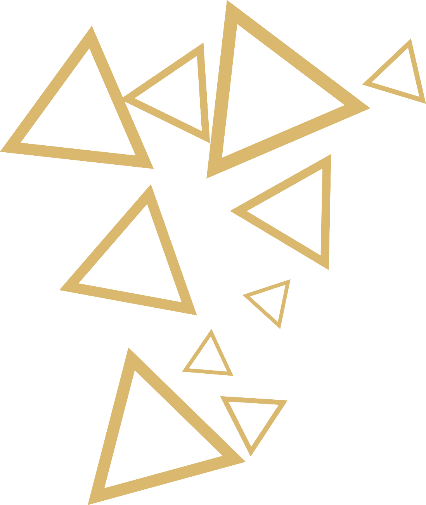 这里可以是标题
人群结构
分析图
单击此处编辑您要的内容，建议您在展示时采用微软雅黑字体，本模版所有图形线条及其相应素材均可自由编辑、改色、替换。单击此处编辑您要的内容，建议您在展示时采用微软雅黑字体。
201X
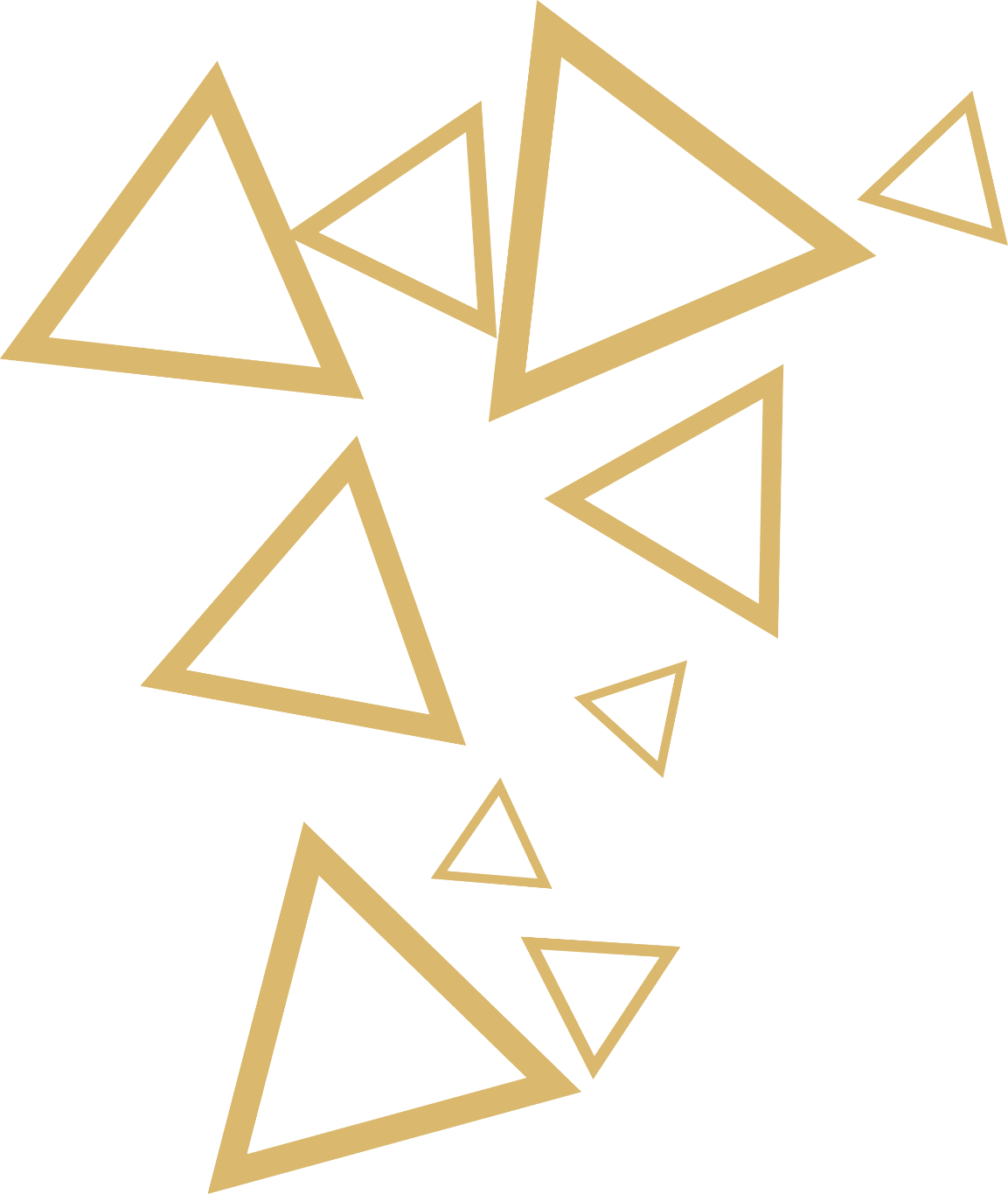 4
投资回报分析
CLICK TO ADD UP YOUR TITLE HERE
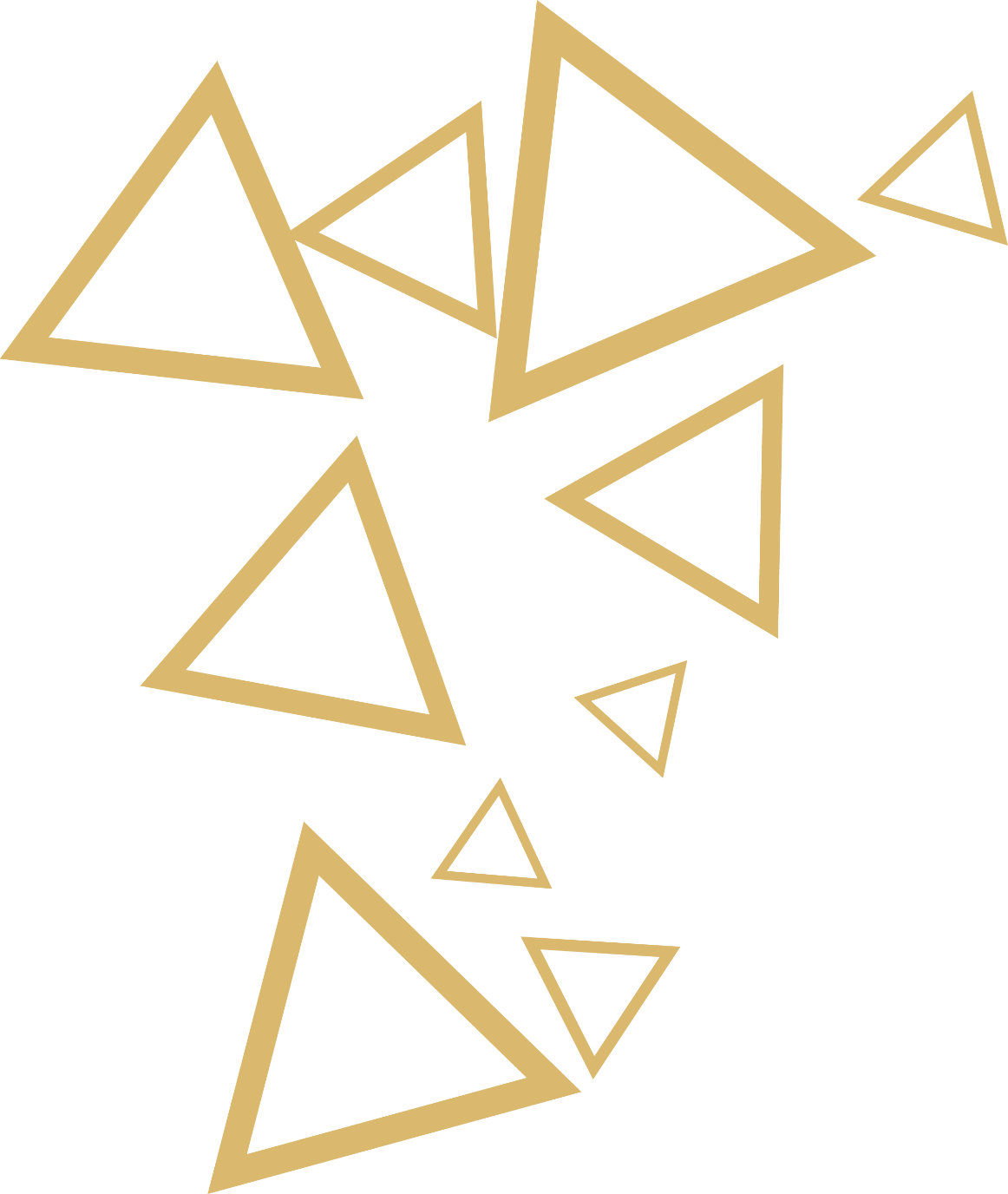 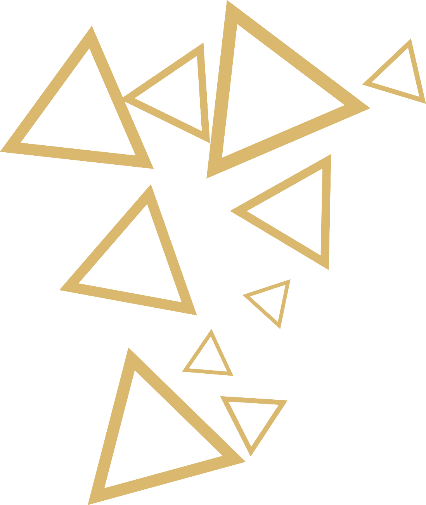 这里可以是标题
你的标题
你的标题
单击此处可编辑内容，根据您的需要自由拉伸文本框大小。点击输入您需要的文字内容，点击输入您需要的文字内容。点击输入您需要的文字内容，点击输入您需要的文字内容。
单击此处可编辑内容，根据您的需要自由拉伸文本框大小。点击输入您需要的文字内容，点击输入您需要的文字内容。点击输入您需要的文字内容，点击输入您需要的文字内容。
你的标题
你的标题
单击此处可编辑内容，根据您的需要自由拉伸文本框大小。点击输入您需要的文字内容，点击输入您需要的文字内容。点击输入您需要的文字内容，点击输入您需要的文字内容。
单击此处可编辑内容，根据您的需要自由拉伸文本框大小。点击输入您需要的文字内容，点击输入您需要的文字内容。点击输入您需要的文字内容，点击输入您需要的文字内容。
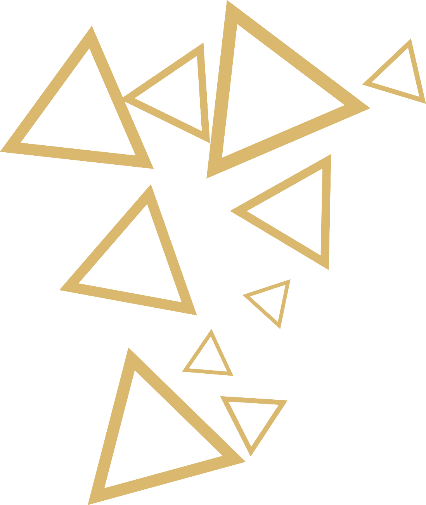 这里可以是标题
我们的目标
你的标题
单击此处可编辑内容，根据您的需要自由拉伸文本框大小。点击输入您需要的文字内容，点击输入您需要的文字内容。点击输入您需要的文字内容，点击输入您需要的文字内容。
点击输入您需要的文字内容，点击输入您需要的文字内容。
单击此处编辑您要的内容，建议您在展示时采用微软雅黑字体，本模版所有图形线条及其相应素材均可自由编辑、改色、替换。更多使用说明和作品请详阅模版最末的使用手册。
你的标题
单击此处可编辑内容，根据您的需要自由拉伸文本框大小。点击输入您需要的文字内容，点击输入您需要的文字内容。点击输入您需要的文字内容，点击输入您需要的文字内容。
你的标题
单击此处可编辑内容，根据您的需要自由拉伸文本框大小。点击输入您需要的文字内容，点击输入您需要的文字内容。点击输入您需要的文字内容，点击输入您需要的文字内容。
延迟符
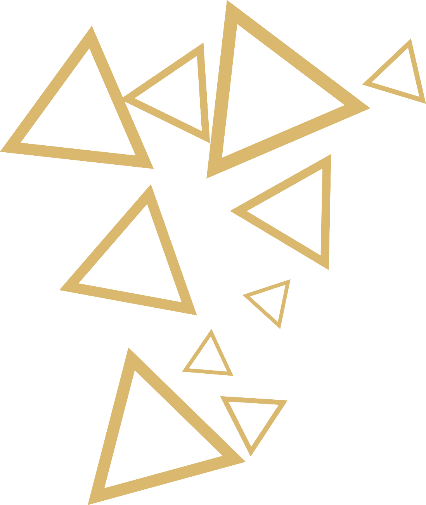 这里可以是标题
添加文本
添加文本
全年总额：
添加文本
添加文本
18,647,361
90%
80%
60%
毛利润：6,186,483
纯利润：5,653,926
30%
单击此处编辑标题
点击输入您需要的文字内容，点击输入您需要的文字内容。单击此处编辑您要的内容，建议您在展示时采用微软雅黑字体，本模版所有图形线条及其相应素材均可自由编辑、改色、替换。点击输入您需要的文字内容，点击输入您需要的文字内容。
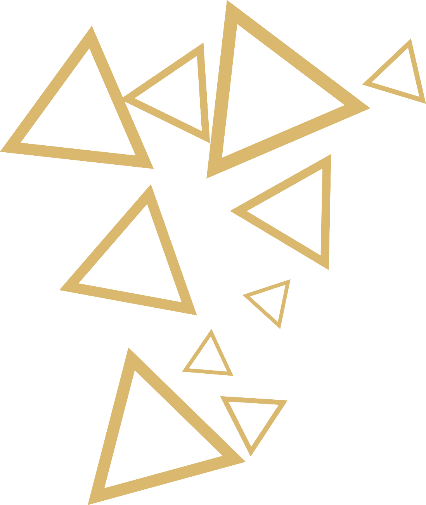 这里可以是标题
+70%
关键字
单击此处可编辑内容，根据您的需要自由拉伸文本框大小
工作进度
工作进度
工作进度
工作进度
单击此处可编辑内容，根据您的需要自由拉伸文本框大小
单击此处可编辑内容，根据您的需要自由拉伸文本框大小
单击此处可编辑内容，根据您的需要自由拉伸文本框大小
单击此处可编辑内容，根据您的需要自由拉伸文本框大小
请点击
更换图片
20XX早春新款
单击此处编辑您要的内容，建议您在展示时采用微软雅黑字体，本模版所有图形线条及其相应素材均可自由编辑、改色、替换。点击输入您需要的文字内容，点击输入您需要的文字内容。

单击此处编辑您要的内容，建议您在展示时采用微软雅黑字体，本模版所有图形线条及其相应素材均可自由编辑、改色、替换。
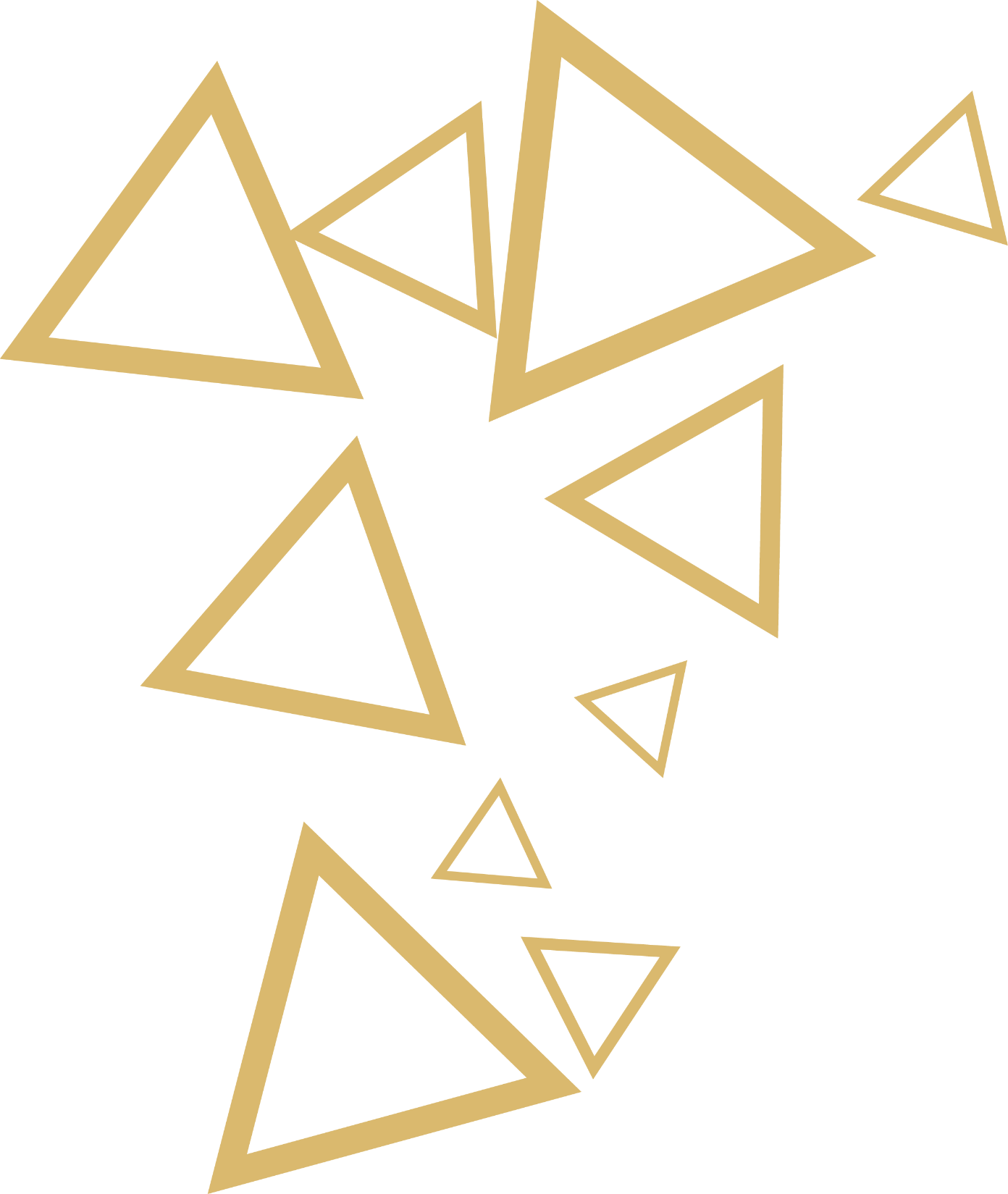 感谢您的聆听
单击此处编辑副标题，建议您在展示时采用微软雅黑字体，本模版所有图形线条及其相应素材均可自由编辑、改色、替换
汇报人
PPT汇
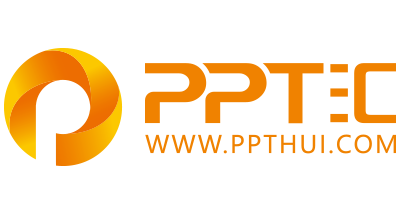 上万精品PPT模板全部免费下载
PPT汇    www.ppthui.com
PPT模板下载：www.ppthui.com/muban/            行业PPT模板：www.ppthui.com/hangye/
工作PPT模板：www.ppthui.com/gongzuo/         节日PPT模板：www.ppthui.com/jieri/
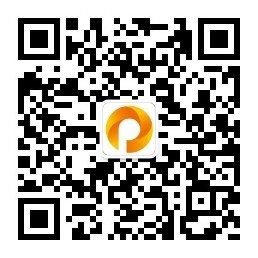 扫描关注公众号“PPT汇”收藏网站防止遗忘/免费获取更多精选PPT模板下载资源
[Speaker Notes: 模板来自于 https://www.ppthui.com    【PPT汇】]
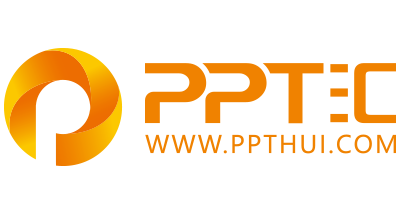 10000+套精品PPT模板全部免费下载
www.ppthui.com
PPT汇

PPT模板下载：www.ppthui.com/muban/            行业PPT模板：www.ppthui.com/hangye/
工作PPT模板：www.ppthui.com/gongzuo/         节日PPT模板：www.ppthui.com/jieri/
党政军事PPT：www.ppthui.com/dangzheng/     教育说课课件：www.ppthui.com/jiaoyu/
PPT模板：简洁模板丨商务模板丨自然风景丨时尚模板丨古典模板丨浪漫爱情丨卡通动漫丨艺术设计丨主题班会丨背景图片

行业PPT：党政军事丨科技模板丨工业机械丨医学医疗丨旅游旅行丨金融理财丨餐饮美食丨教育培训丨教学说课丨营销销售

工作PPT：工作汇报丨毕业答辩丨工作培训丨述职报告丨分析报告丨个人简历丨公司简介丨商业金融丨工作总结丨团队管理

More+
[Speaker Notes: 模板来自于 https://www.ppthui.com    【PPT汇】]